South Sudan National Economic Conference



Using Oil Revenues to Diversify and Stabilize the Economy
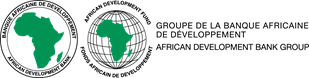 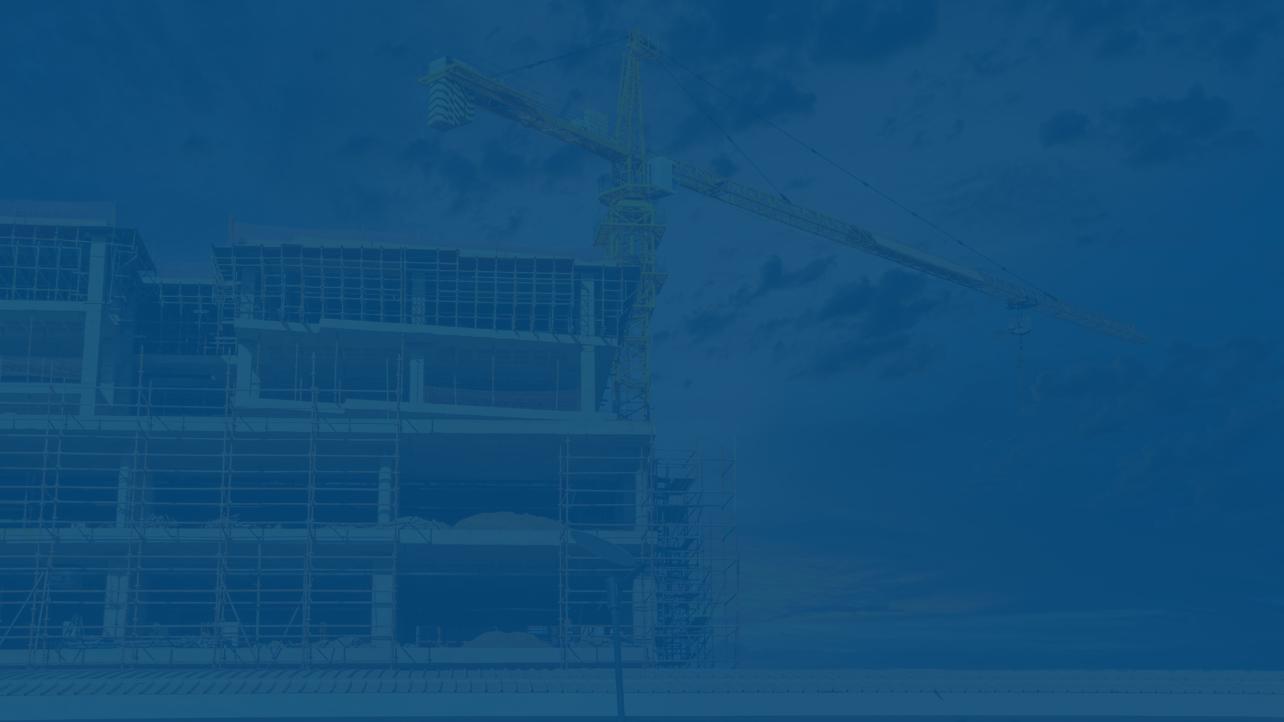 Presentation outline
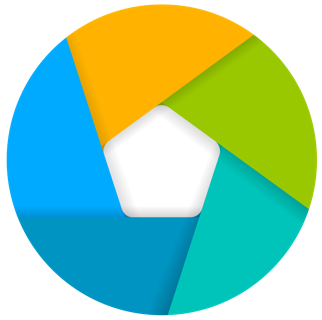 1 
Country Context
3
Learning from case studies
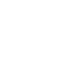 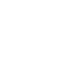 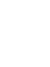 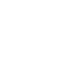 2
Current framework for 
Oil resources
4
Getting there from here
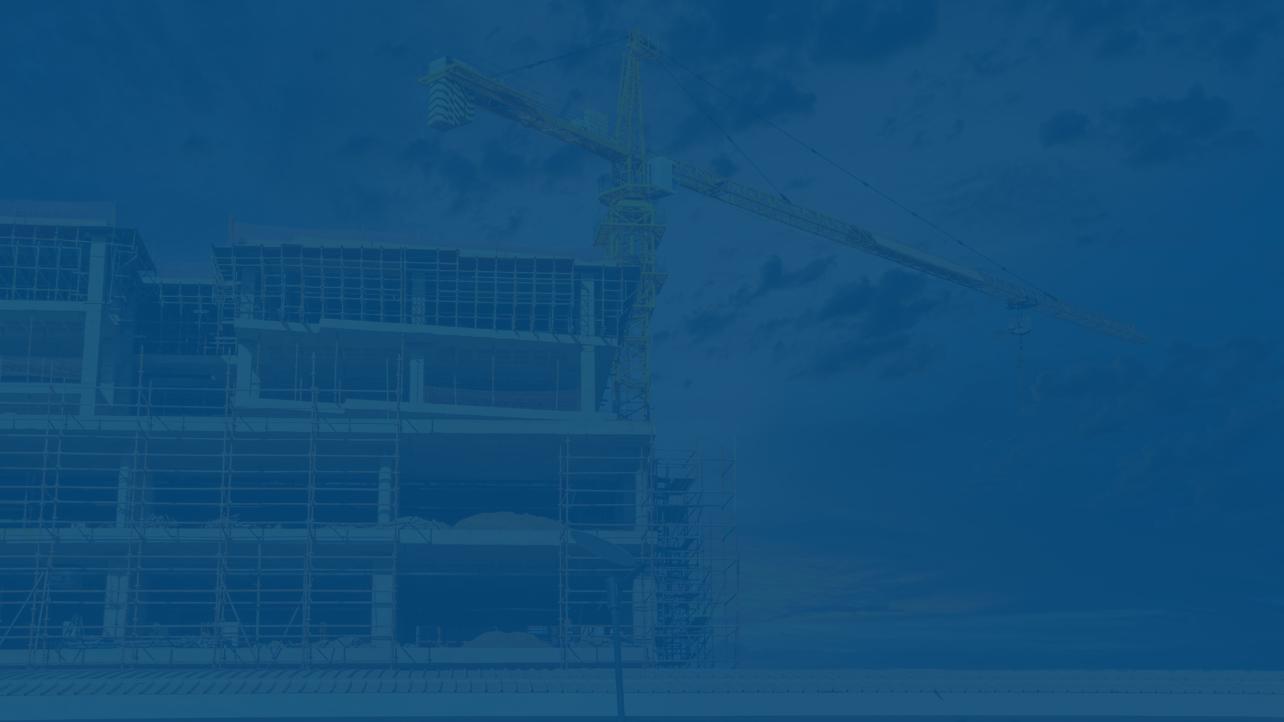 Presentation outline
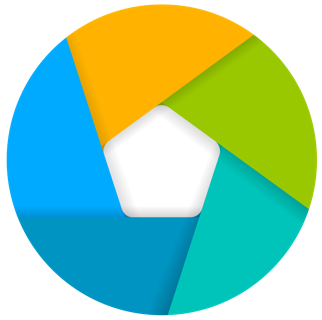 1 
Country Context
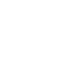 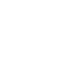 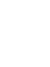 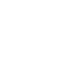 South Sudan is endowed with significant natural resources both renewables and non-renewables
However, climate change and ‘next zero’ present challenges and opportunities
Natural capital per capita (constant 2018 USD)
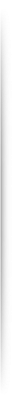 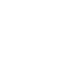 SS ranked among least resilient, most vulnerable, with least readiness
Net zero: emissions reduction target 
could reduce GDP in oil dependent countries by 70%
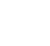 SS needs ~ USD 10.17 bn p.a over 2020-30 to respond to climate change
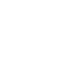 Given climate finance inflows ~ US$ 0.17 bn p.a, SS faces a gap of US$ 9.2 bn p.a
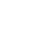 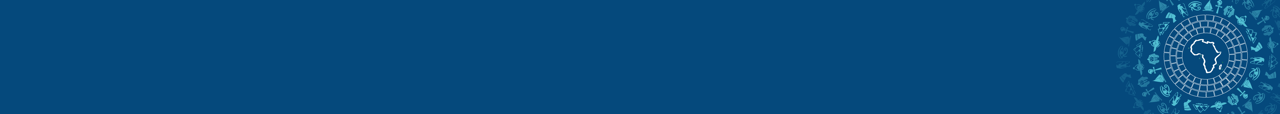 4
Structural transformation is a major policy ambition, but little progress made…
Structural transformation and diversification were key ambitions of government’s economic policy at independence. Progress has been limited due to: Oil legacy; Political frictions; Inadequate enablers including institutions, relevant skills, infrastructure… Structural transformation is achievable and requires:human and physical capital accumulation, institutional and infrastructure capabilities
Contributions to real GDP growth 2012-2022
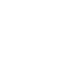 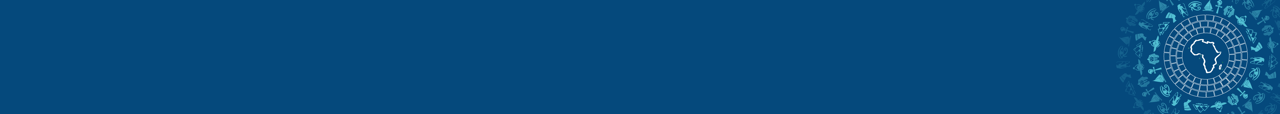 5
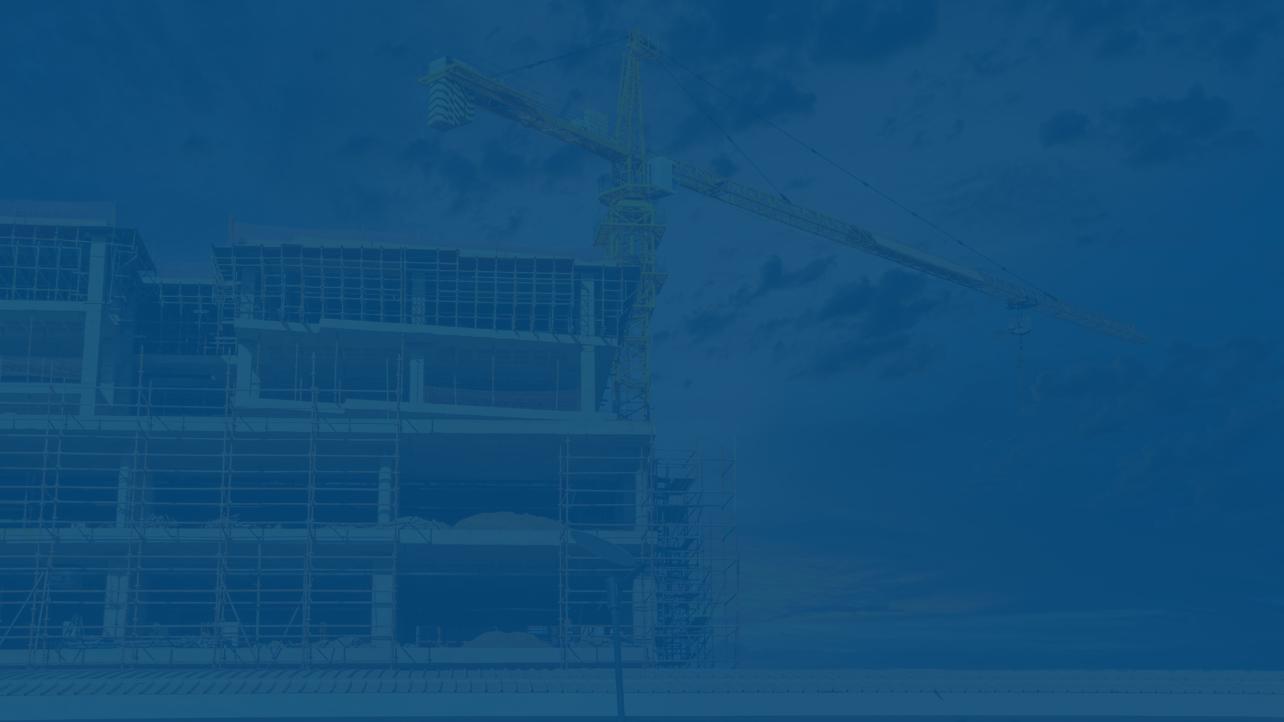 Presentation outline
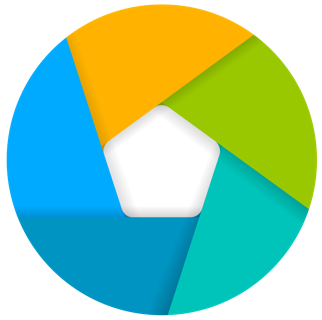 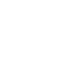 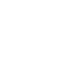 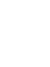 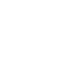 2
Current framework for 
Oil resources
Institutional framework being developed …
Institutional Framework

Petroleum sector regulated and managed by the Ministry of Petroleum through the Petroleum Exploration and Production Authority

2.  Petroleum Act 2012, the main policy framework guiding the sector – also requires full disclosure of information and quarterly reports

3. Other legislations and agreements:
Companies Act of 2012;
Investment Act of 2012;
Investment Promotion Regulation of 2012;
Taxation Act of 2009; and
Model agreements – to inform Production Sharing Agreements (PPAs) or Exploration and Production Sharing Agreements (EPSAs)
Progress Made1. Publication of oil annual reports2. Creation of the PFM oversight and technical committees  3.  Establishment of the National Revenue Authority (NRA)4 . Merger of Customs into with NRA 5. Establishment of the Cash Management Committee6. Efforts to operationalize the Treasury Single Account
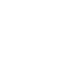 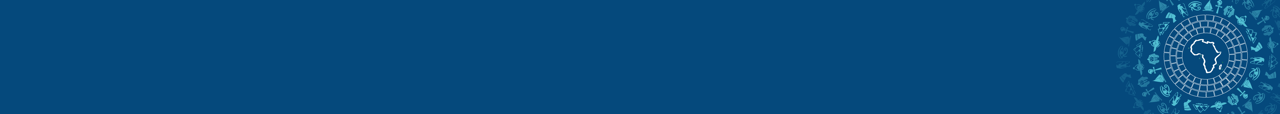 7
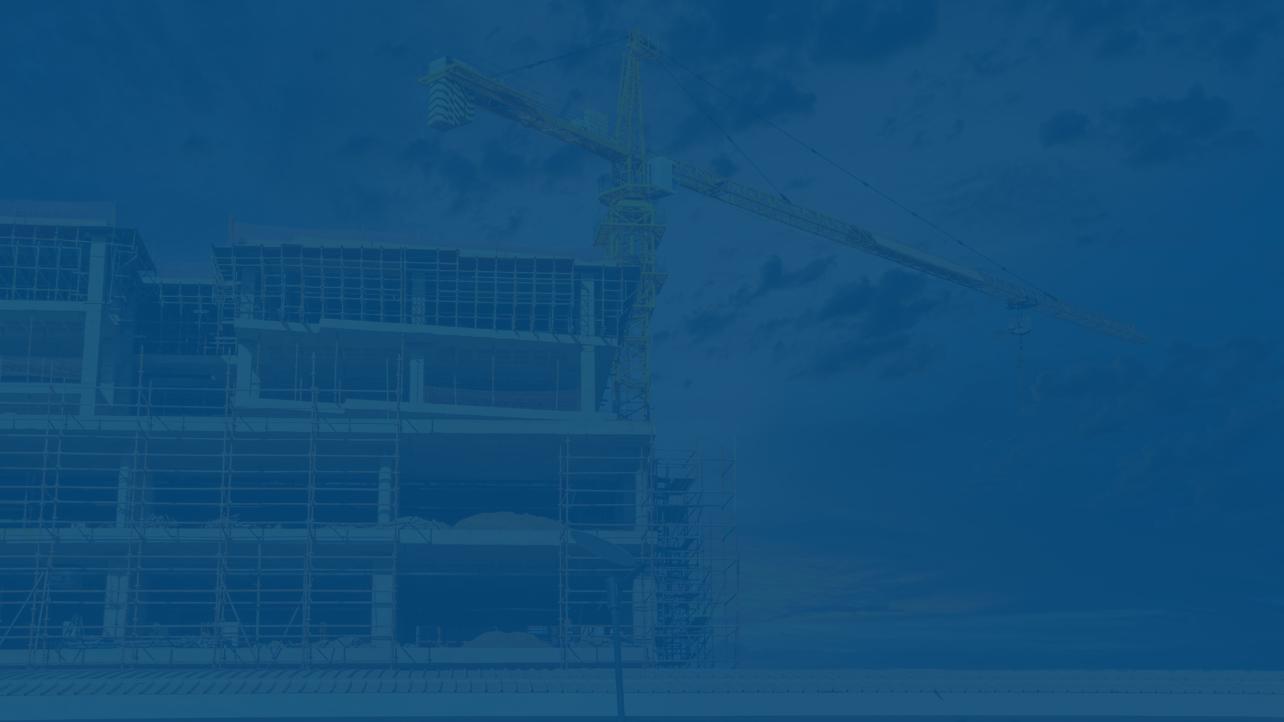 Presentation outline
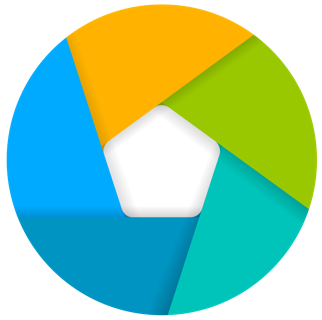 3
Learning from case studies
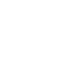 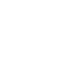 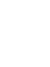 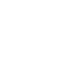 Reflecting on Mauritius and Botswana’s experiences…
Botswana Landlocked, population ~2 million. At independence in 1966, agriculture (livestock), led economic growth ~>40% of GDP. Diamond was discovered a few years later Between 1974 and 1994, value of diamond exports increased, av. 30% p.a mining sector accounted for >40% of GDP, while agriculture at only 2.2% of GDP during 2000s.GDP growth av. 6.8% over 1990-2009Lessons: political stability; use of diamond revenues to finance other sectors;  enablers for private sector development (international contract law, trade and monetary integration with South Africa economy, tax concessions on profits and capital transfers).
Mauritius
Small island with population ~ 1.3 million (2021) with no mineral resources. 
At independence in 1968, economy was driven by sugar cane farming ~20% of GDP; >60% of exports earnings  trade shocks
Embarked on structural transformation in 1980:  industrialization, introduction of a free trade zone (FTZ) – spurred the competitive service and tourism sectors. 
By 2009, sugar accounted for <3% of GDP, while textiles exceeded 5% and tourism 10% of GDP.
RDGP growth av. 5% over 1980-2009
Lesson: FTZ catalyzed creation of global business sector  export of financial services and BPO.
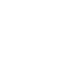 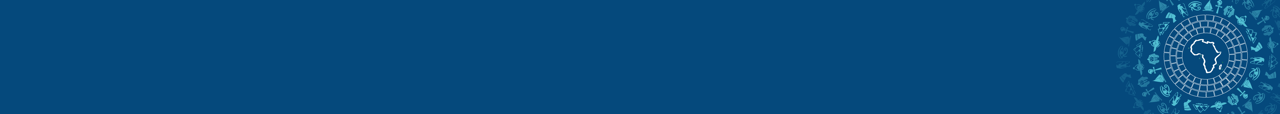 9
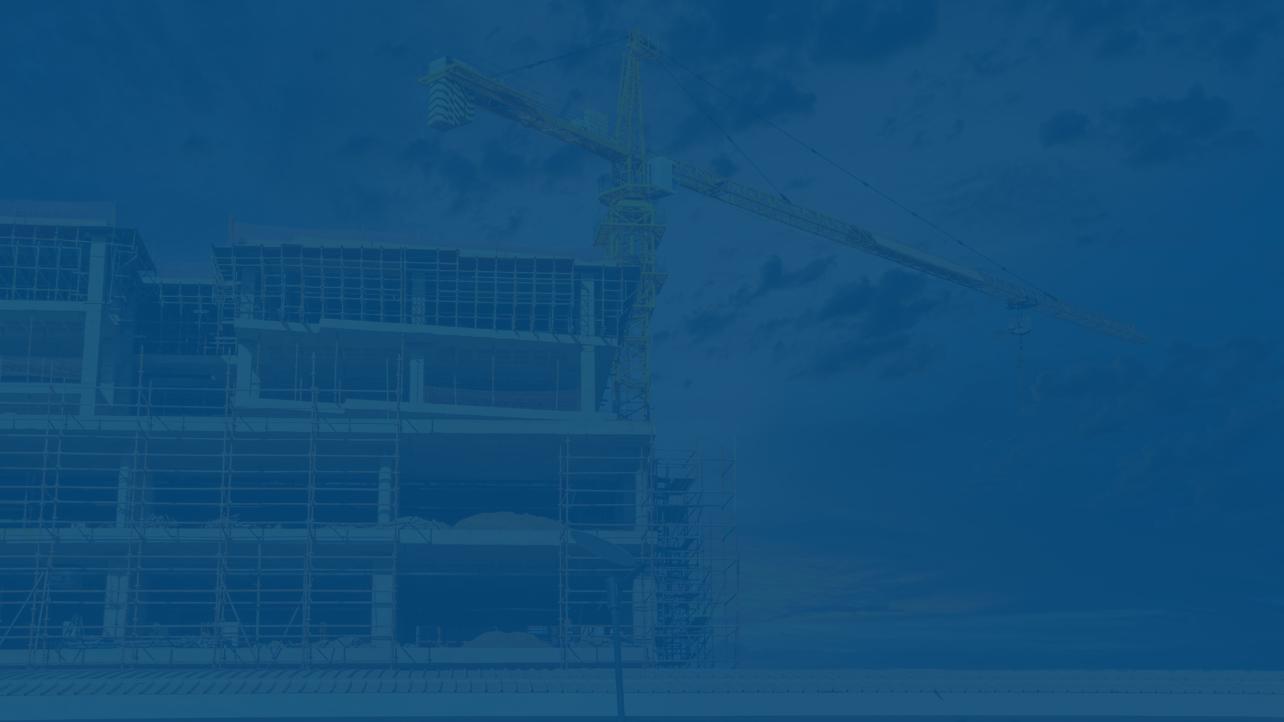 Presentation outline
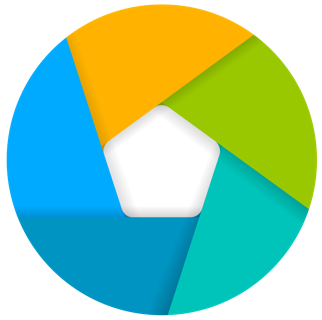 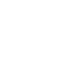 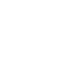 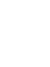 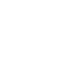 4
Getting there from here
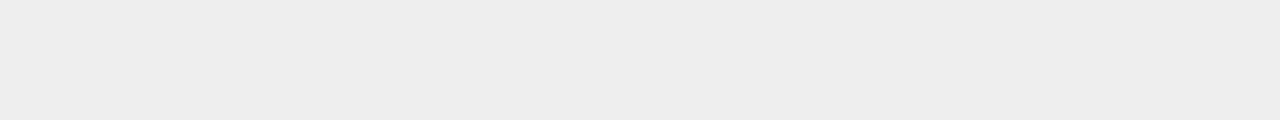 Policy Recommendations
Peace and stability: accelerate implementation of Peace Agreement
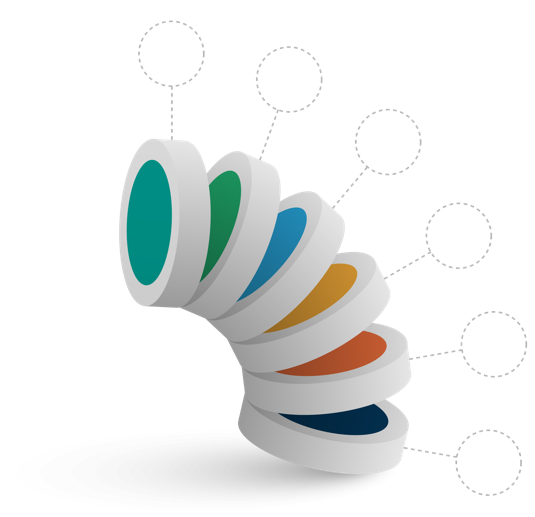 1
Strengthen transparency: oil revenue account (Petroleum Act 2012), disclosure of Govt revenues and debt, EITI, corruption
2
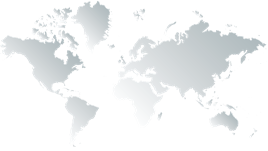 Design an economic diversification strategy – oil for inclusive development; enablers including macro stability
3
Actions
by diverse stakeholders: SS Government, MDBs/DFIs, global community
Increase competitiveness e.g., infrastructure, human capital—relevant and demand driven skills…
4
Private investment and finance: disclose transactions, identify opportunities, share successful models…
5
Advancing regional integration – finalize pending EAC protocols (Customs Management, movement of labor and capital…0
6
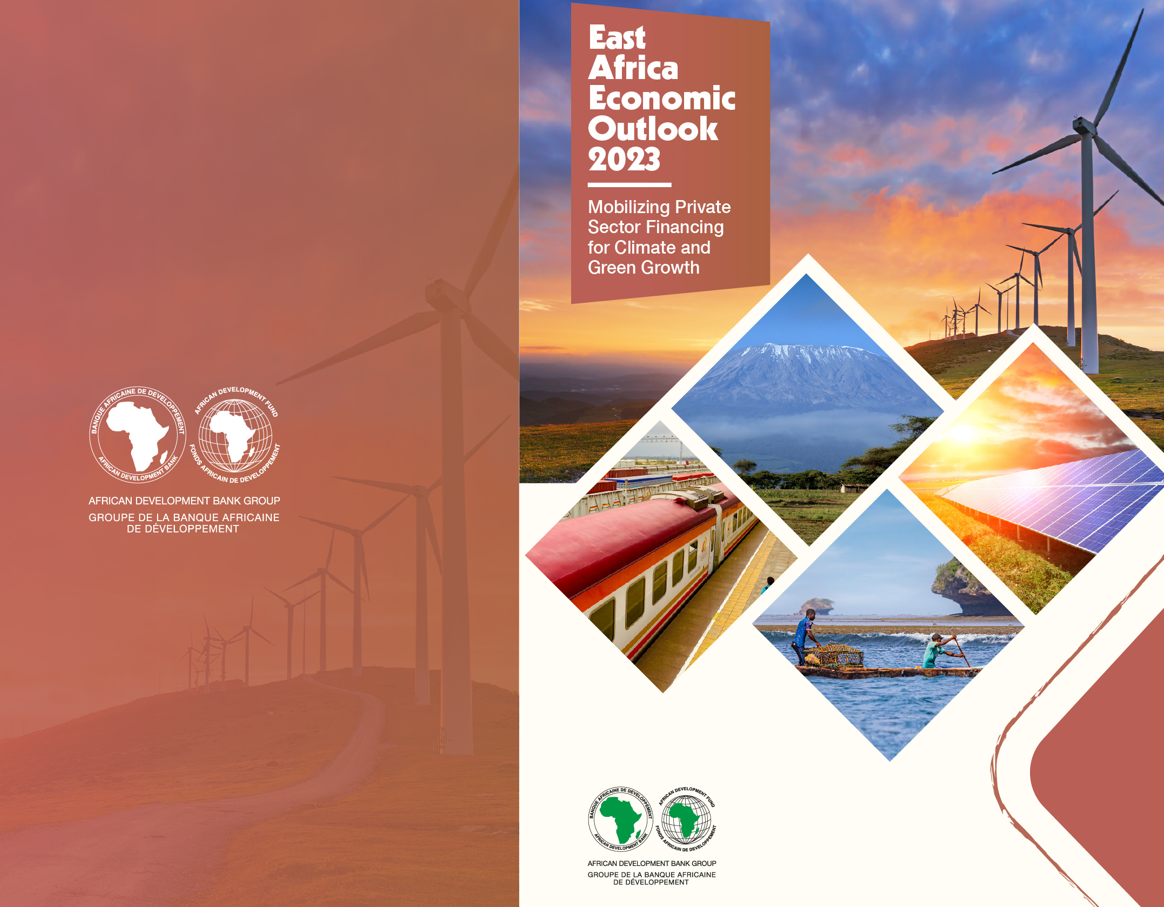